7 КЛАСС
6. Страноведение с основами политической географии
ТЕМА: ГЕОГРАФИЧЕСКОЕ ПОЛОЖЕНИЕ СТРАН МИРА (1 час)
7.6.1.1. – с дополнительным охватом казахстанского компонента классифицирует страны  по их географическому положению
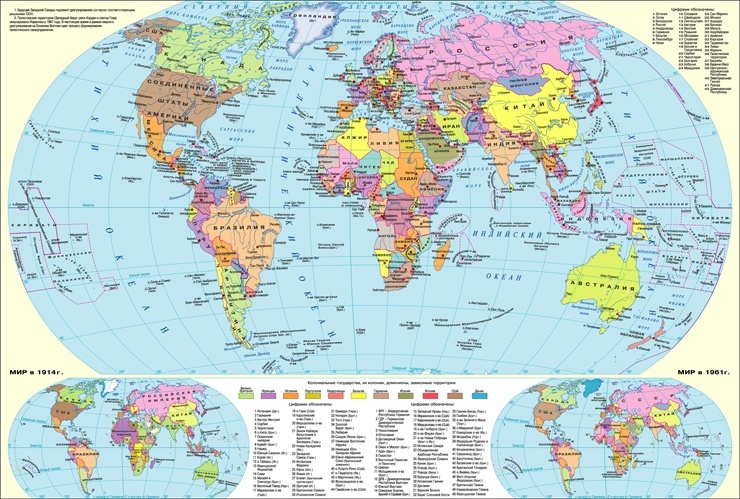 geograph86.ucoz.ru
Белан Любовь Григорьевна, учитель географии высшей квалификационной категории, МБОУ СОШ №5, г. Радужный, ХМАО-Югры                   geograph86.ucoz.ru
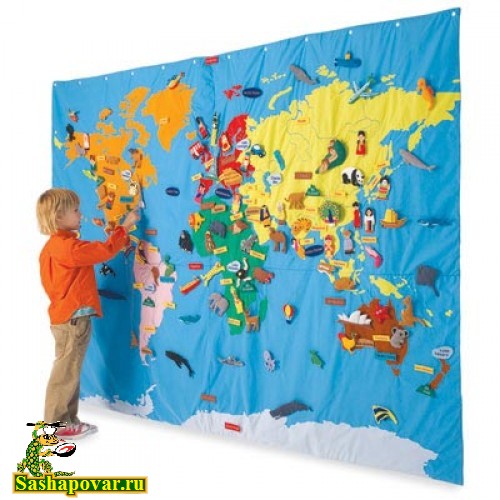 Страна – это территория, которая имеет определённые  государственные границы и живёт по определённым законам
В МИРЕ 230 СТРАН
Суверенное государство – это свободное, независимое от другой страны государство (190 стран)
Колонии – это страны, находящиеся под властью других государств
ЗАПИШИ В ТЕТРАДЬ ОПРЕДЕЛЕНИЕ ГЕОГРАФИЧЕСКОГО ПОЛОЖЕНИЯ
(§60, стр. 188)
Политическая карта – это географическая карта, на которой изображены страны мира,  территории стран, границы и их столицы
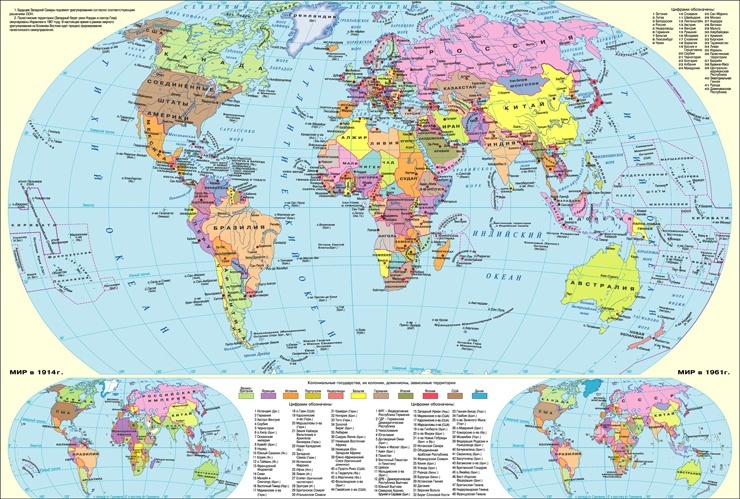 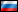 КЛАССИФИКАЦИЯ СТРАН
СТРАНЫ – ГИГАНТЫ ПО ПЛОЩАДИ
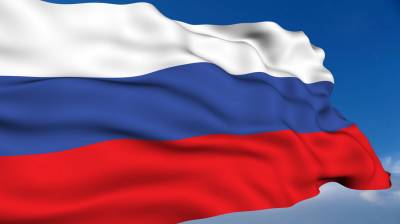 1. Россия – 17, 1 млн. км2
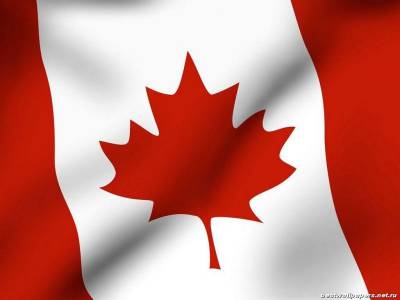 2. Канада – 9, 97 млн. км2
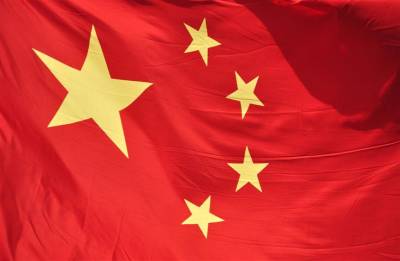 3. Китай – 9,59 млн. км2
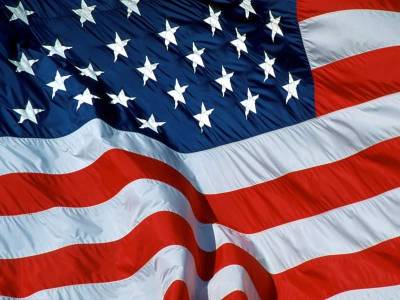 4. США – 9,36 млн. км2
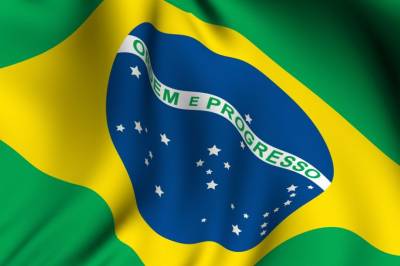 5. Бразилия – 8,54 млн. км2
Задание 1: найдите страны на политической  карте мира и отметьте их на контурной карте
КЛАССИФИКАЦИЯ СТРАН
СТРАНЫ – ГИГАНТЫ ПО ЧИСЛЕННОСТИ НАСЕЛЕНИЯ
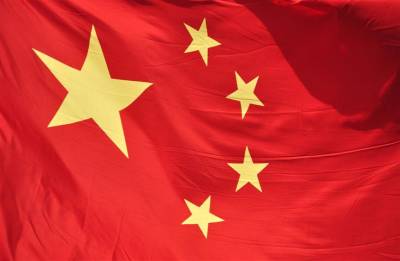 1. Китай – 1 млрд. 480 млн. человек
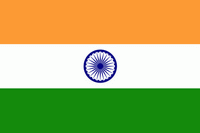 2. Индия – 1 млрд. 30 млн. человек
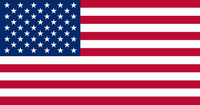 3. США– 285, 9 млн. человек
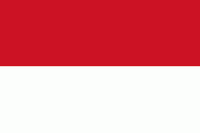 4. Индонезия – 214, 8 млн. человек
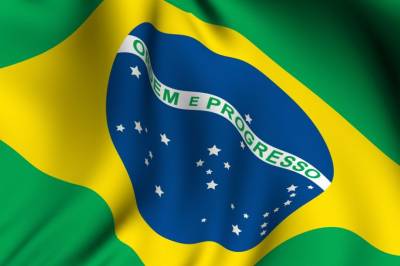 5. Бразилия – 172, 6 млн. человек
Задание 2: найдите страны на политической  карте мира и отметьте их на контурной карте
КЛАССИФИКАЦИЯ СТРАН
СТРАНЫ – КАРЛИКИ ПО ПЛОЩАДИ
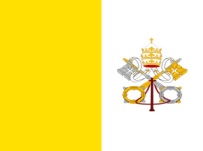 1. Ватикан  – 0, 44 км2
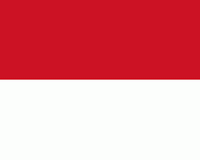 2. Монако  – 1, 95 км2
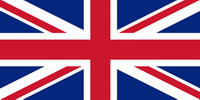 3. Гибралтар  – 6,5 км2
4. Токелау (Новая Зеландия) – 10 км2
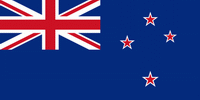 5. Кокосовые острова (Австралия ) Индийский океан, – 14 км2
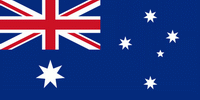 Задание 3: найдите страны на политической  карте мира.
КЛАССИФИКАЦИЯ СТРАН по географическому положению
ПРИМОРСКИЕ И ВНУТРИМАТЕРИКОВЫЕ СТРАНЫ
42 
страны мира не имеют выхода к морю
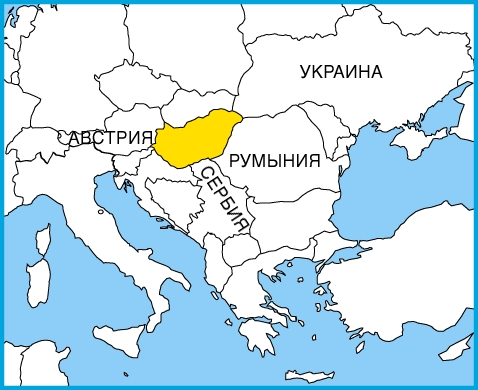 Чехия
Венгрия
Казахстан – внутриконтинентальная страна, но  имеет выход через Каспий в Иран и Азербайджан
Италия
Греция
Турция
Россия омывается 12 морями 3-х океанов
Задание 4: разделите страны на 2 группы по общим признакам, отметьте их на контурной карте
Классификация стран по географическому положению
ОСТРОВНЫЕ, ПОЛУОСТРОВНЫЕ И СТРАНЫ - АРХИПЕЛАГИ
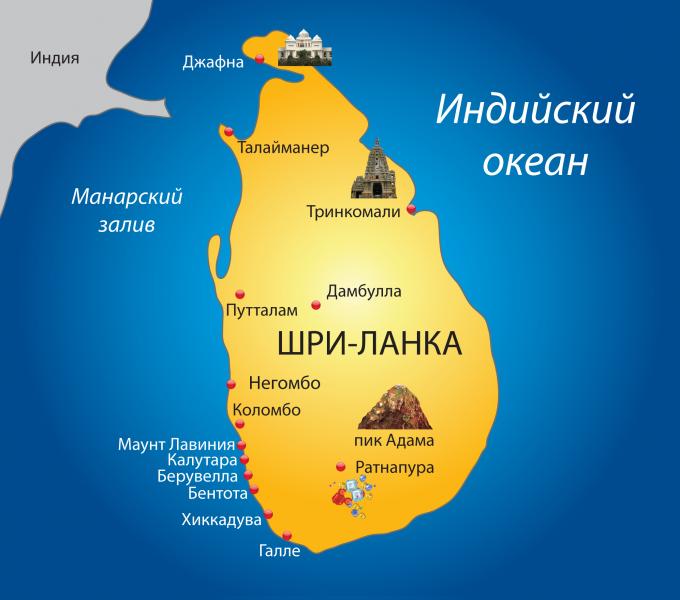 Островное государство Шри-Ланка
  (Цейлон)
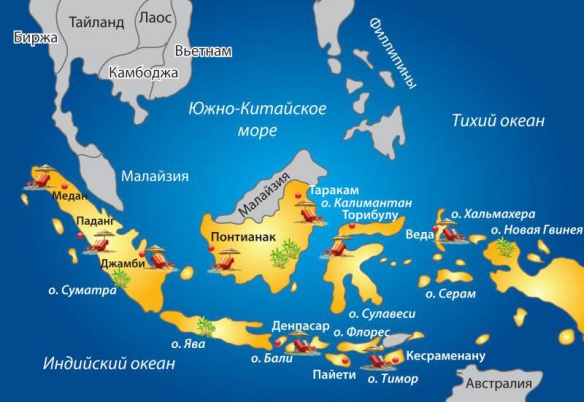 государство-архипелаг Индонезия (13 тысяч островов)
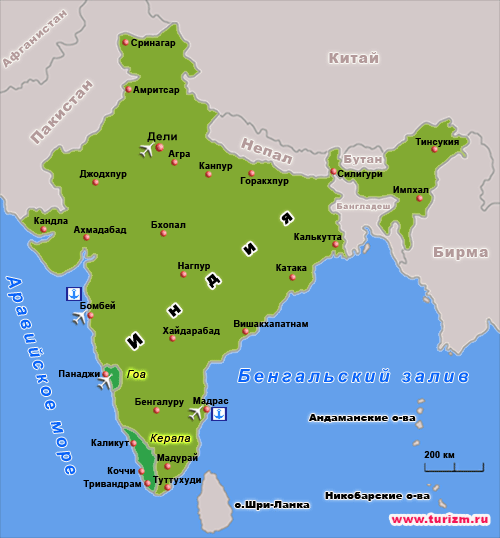 Индия – полуостров Индостан
Задание 6: приведите ещё по три примера стран этой классификации
ОТГАДАЙ СТРАНУ
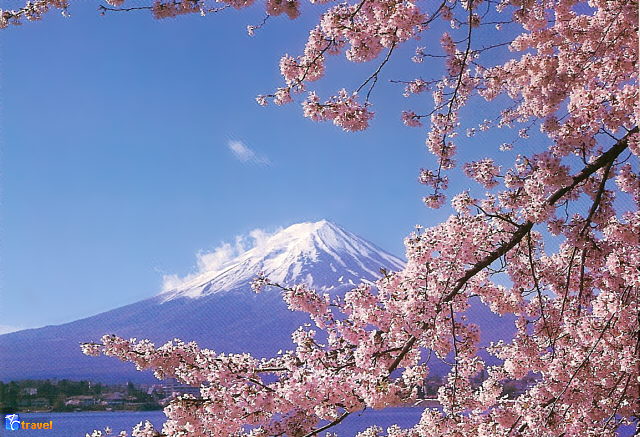 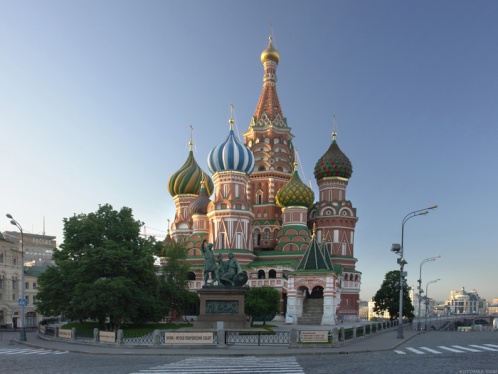 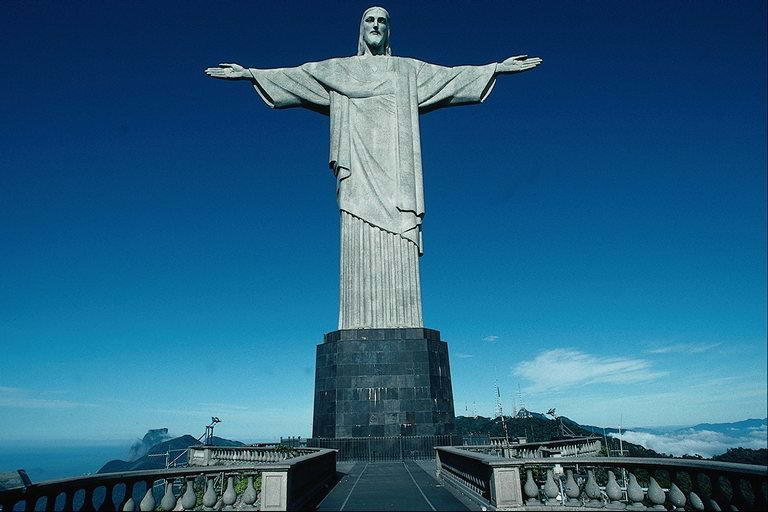 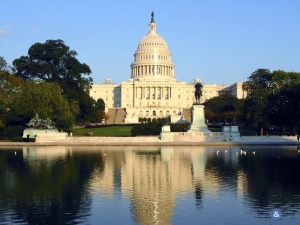 Япония
Россия
США
Бразилия
1
2
3
4
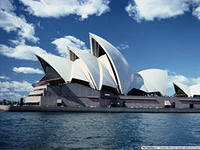 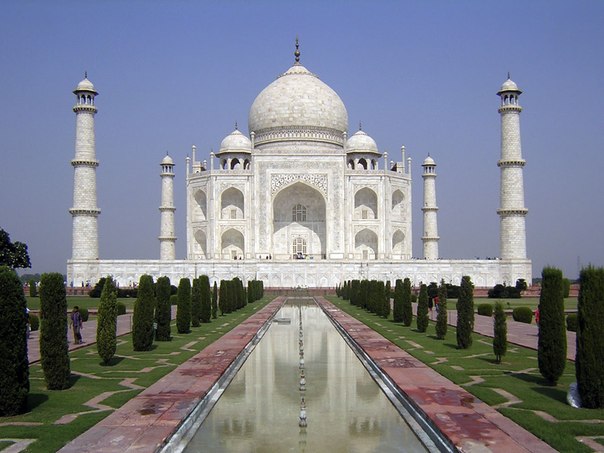 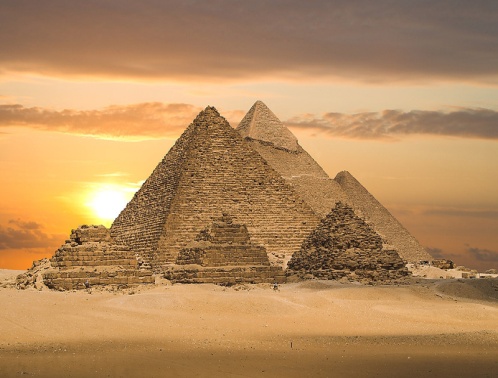 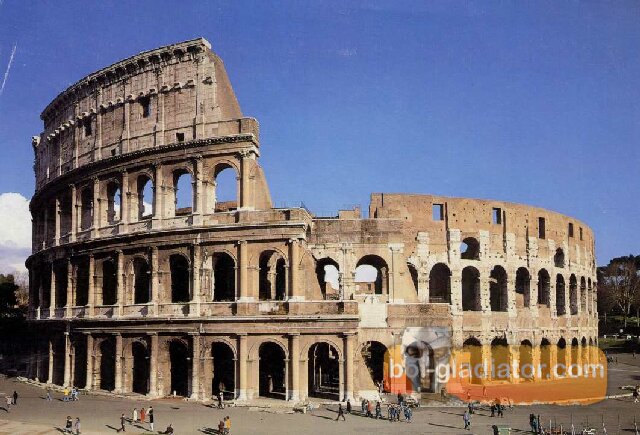 Индия
Египет
Италия
Австралия
5
6
7
8
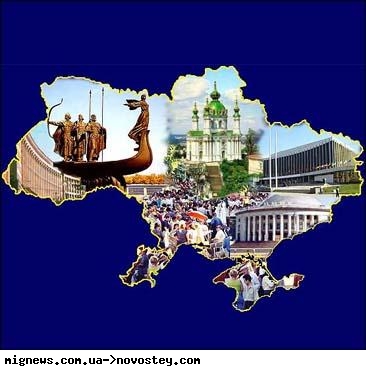 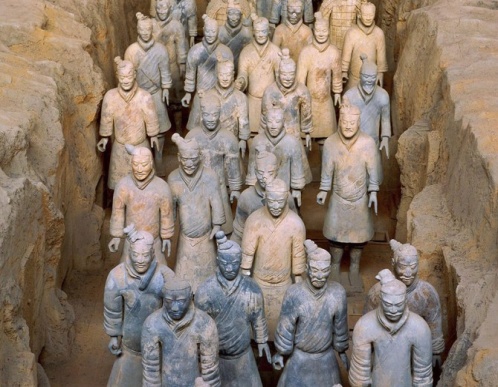 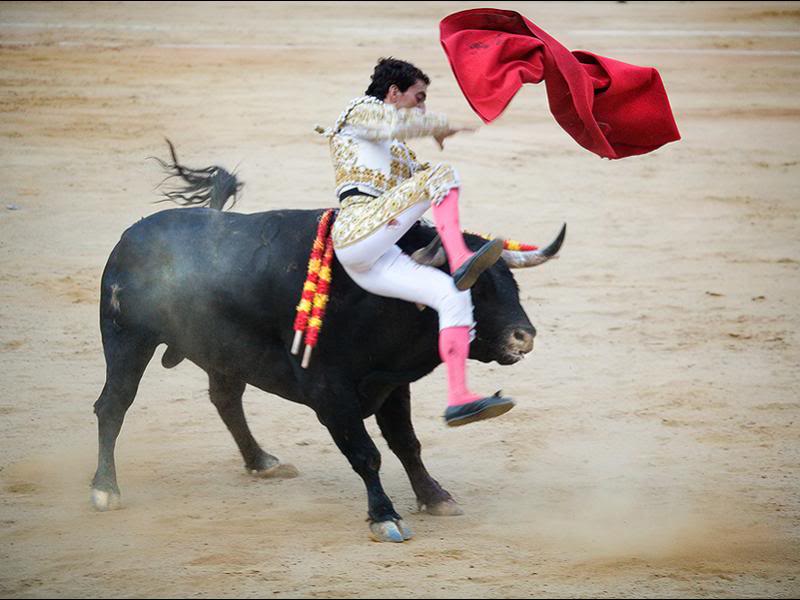 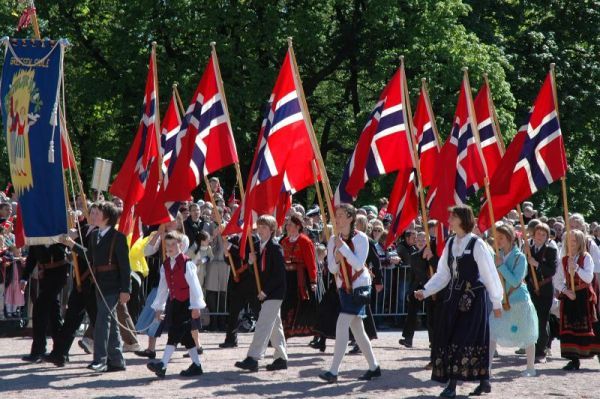 Украина
Китай
Испания
Норвегия
9
10
11
12
Домашнее задание
Параграф §60 - читать. Все страны, которые прозвучали на уроке отметить на контурной карте.


Творческое задание на выбор:
Составить кроссворд «Страны мира»
Подготовить сообщение «Монархии мира»
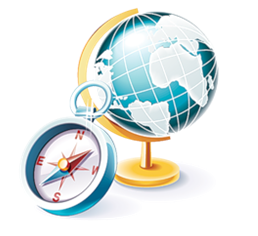